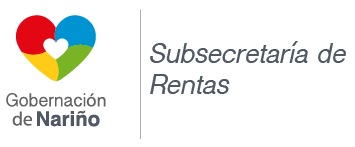 RESULTADOS OFICINA IMPUESTO SOBRE VEHÍCULOS E IMPUESTO DE REGISTRO
El aumento del recaudo por Impuestos sobre Vehículos Automotores e Impuesto de Registro, reporta un mayor valor por $379.577.503 frente al acumulado a 31 de enero de 2017.  Este mayor recaudo se debe a la oportuna gestión del Departamento para comunicar e invitar a los contribuyentes a aprovechar el descuento de 20% sobre la vigencia 2018 en el Impuesto sobre Vehículos Automotores y un mayor arraigo de esa cultura de pago que se viene socializando con los contribuyentes
Durante este primer mes del año, el nuevo modelo ha permitido un recaudo por Derechos de Sistematización de $121.494.000, recaudo que durante el mes de enero del año anterior no ingresaba a las arcas del Departamento por el modelo de Outsourcing que se manejaba.

De otro lado, en el mes de enero adelantamos gestiones para iniciar el emplazamiento masivo de contribuyentes que adeudan las vigencias 2013 a 2017, a diferencia de otros años, realizaremos único emplazamiento por 4 vigencias lo que le permite al Departamento no solo un ahorro cercano a $160.000.000 sino ahorro en tiempo, recurso humano, así como un menor riesgo de prescripción de cartera